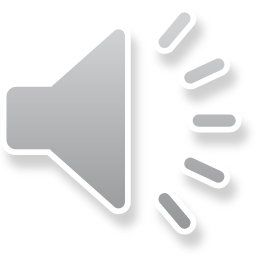 POZDRAVLJENI, DRAGI UČENCI.
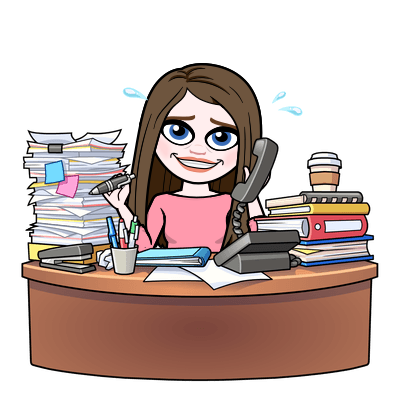 SKUPAJ BOMO ŠTELI, RAČUNALI IN PISALI ŠTEVILA.

MATEMATIKA, TOREK, 21. 4. 2020
Preden začnete, Powepoint predstavitev raztegnite čez ves zaslon, da se bo zvok predvajal. Zvok na vsakem slajdu omogočite s pritiskom na ikono „zvočnik“.
[Speaker Notes: Pozdravljeni, dragi učenci. Danes bomo pri matematiki skupaj šteli, računali in pisali števila.]
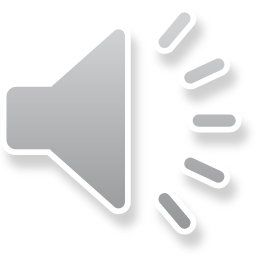 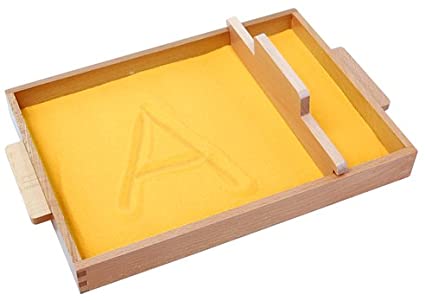 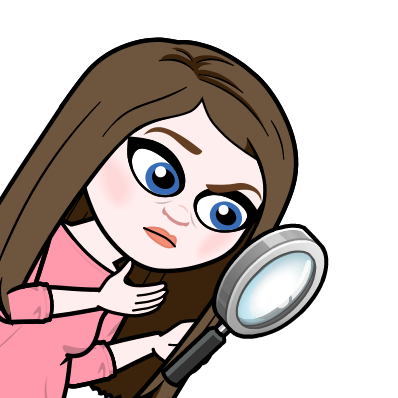 [Speaker Notes: Preden pa začnevo, poiščite in pripravite peščeno tablico, v katero boste zapisali tisto, kar bom rekla. Če tablice nimate, pripravite list papirja. Potrebovali pa boste tudi svoje prstke.]
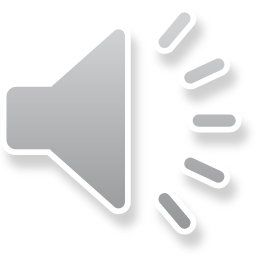 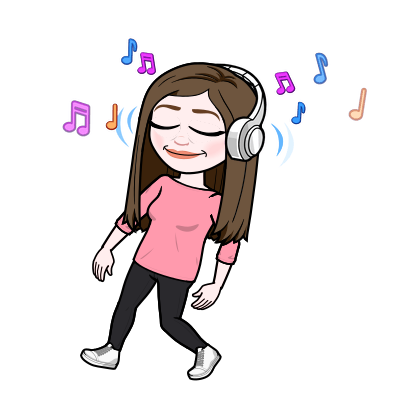 https://www.youtube.com/watch?v=NwOI7lgsJ_c&t=660s
[Speaker Notes: Najprej ponoviMO števila od ena do 10 s pomočjo pesmi, ki smo jo velikokrat poslušali v šoli. Ko štejemo, števila poskusimo pokazati tudi s svojimi prsti. Kar potrudite se!]
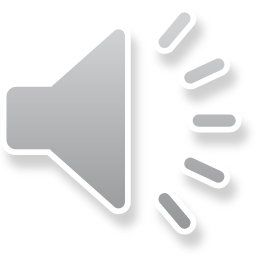 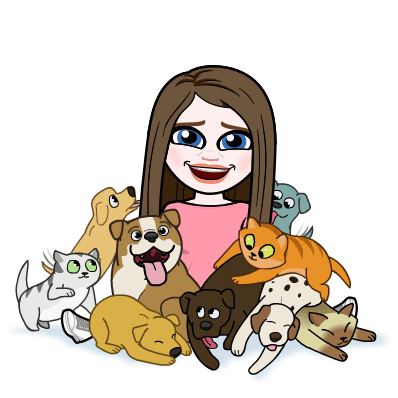 [Speaker Notes: Bravo, zdaj nam bo šlo veliko lažje. Zdaj greste z mano obiskat moje živali. Joooj, kako jih imam rada. Jih imate tudi vi? Pomagajte mi jih prešteti na naslednji strani.]
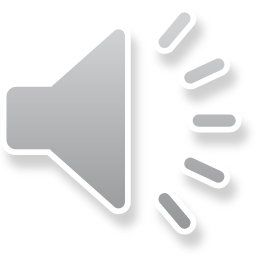 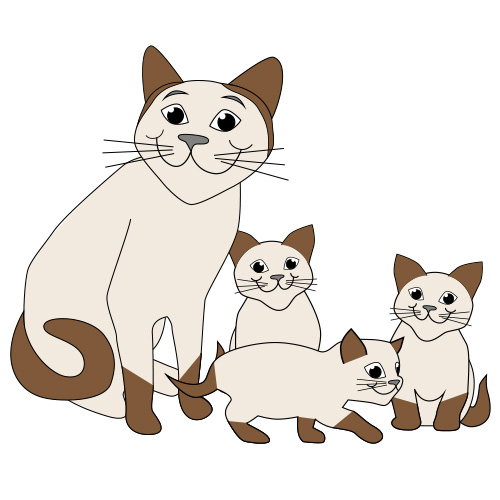 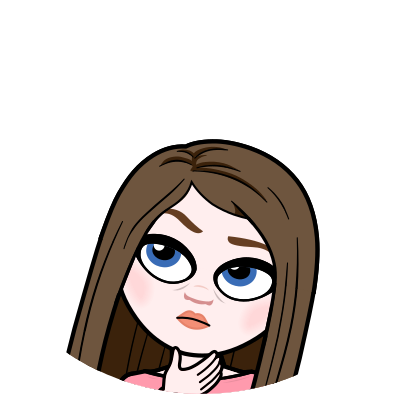 [Speaker Notes: Doma imam toliko mačk. Preštej jih in povej, koliko jih vidiš. Nato številko še zapiši.]
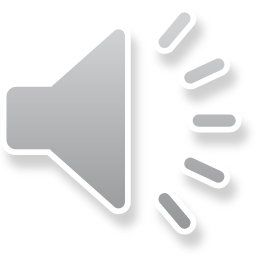 4
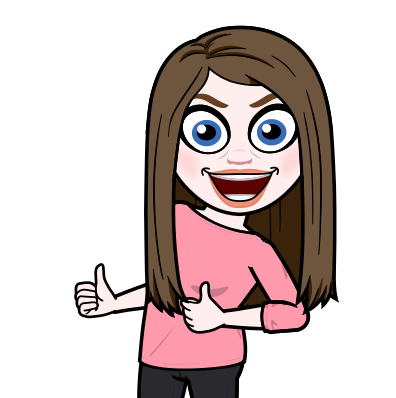 [Speaker Notes: Bravo! Doma imam 4 mačke, blatne tačke. Povedala ti bom, kaj še imam doma, samo če mi pomagaš preštet!]
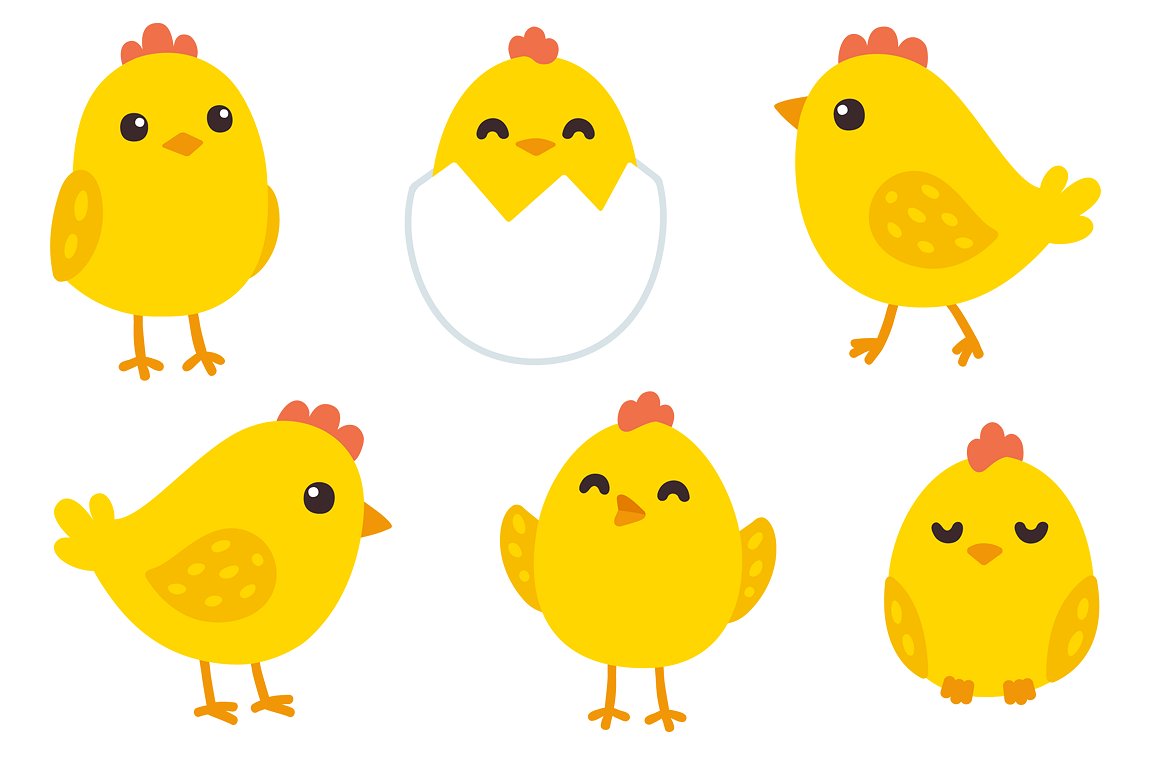 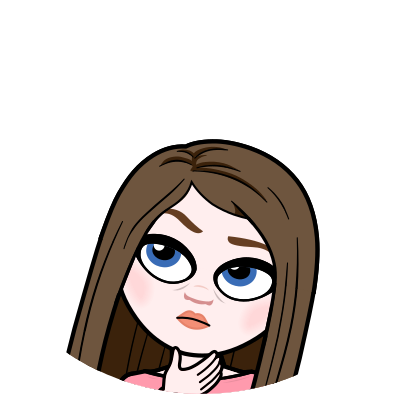 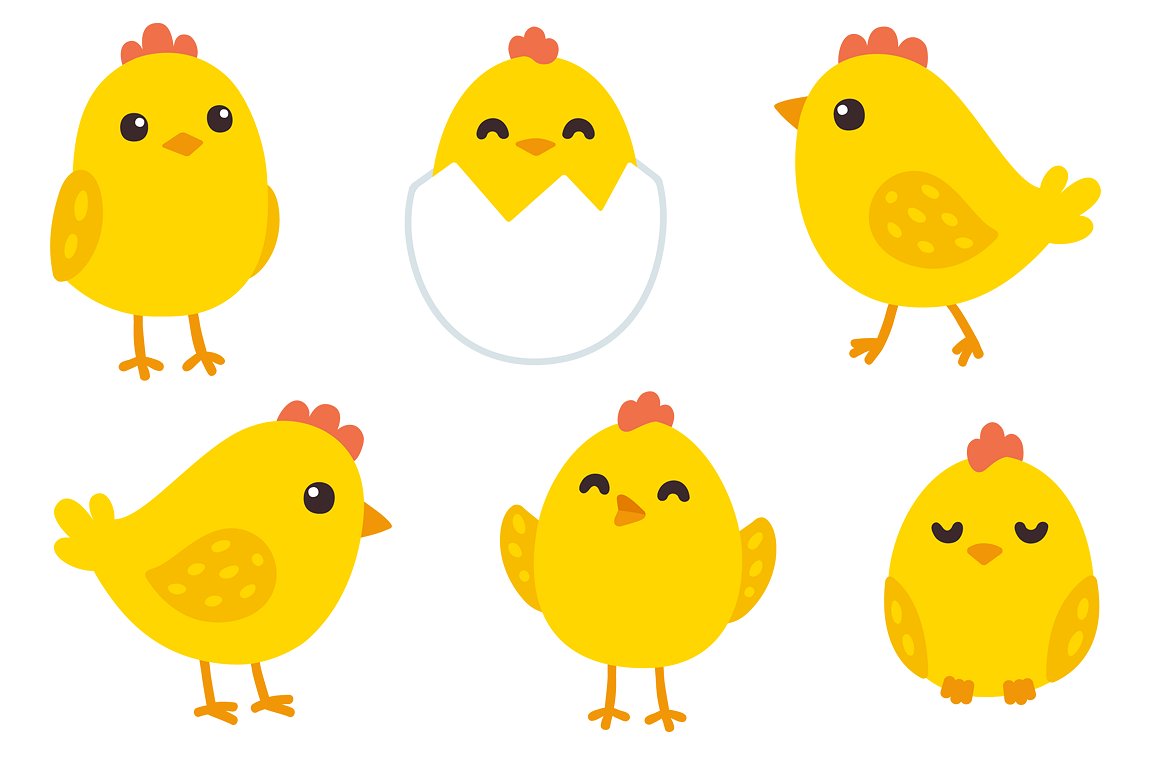 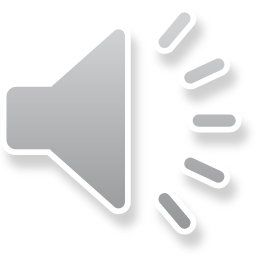 [Speaker Notes: Ja, doma imam tudi piščanke. Kaj misliš, koliko jih imam? Preštej in zapiši število.]
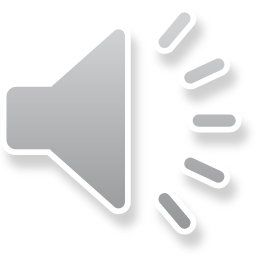 9
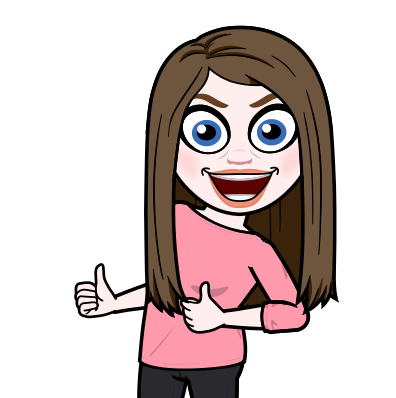 [Speaker Notes: Bravo! Doma imam 9 piščančkov.]
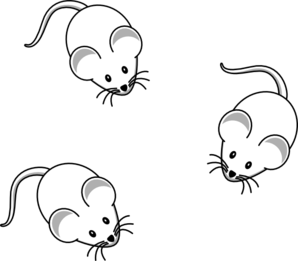 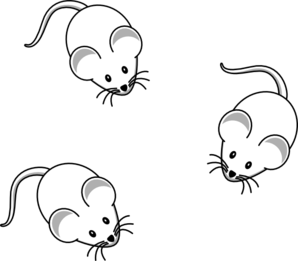 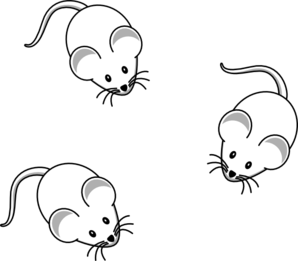 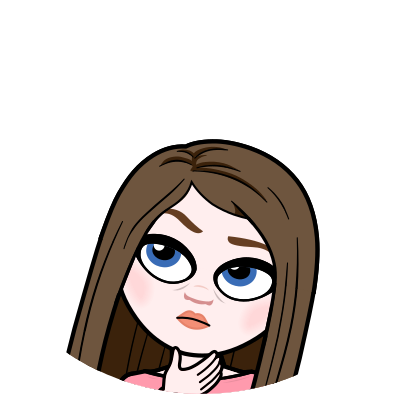 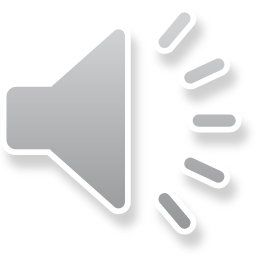 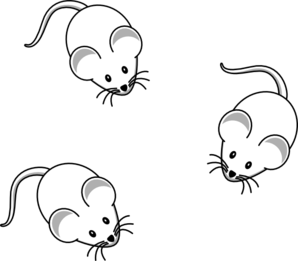 [Speaker Notes: Največje nadloge so pa miši. Teh se pa ne morem znebiti! Veš koliko jih imam po hiši?? Preštej in zapiši.]
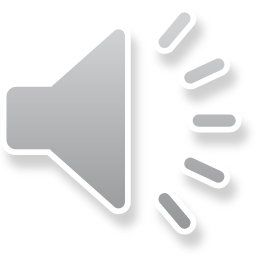 10
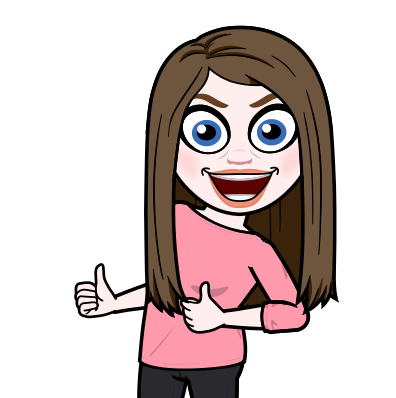 [Speaker Notes: O ja! Doma ima 10 miši, ki jih mačke podijo po hiši.]
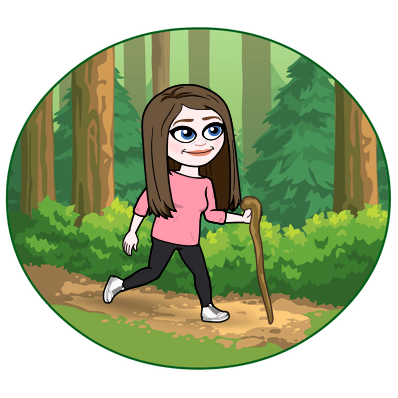 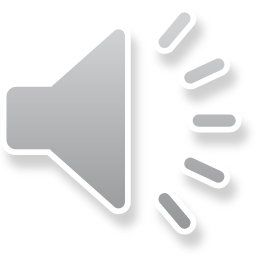 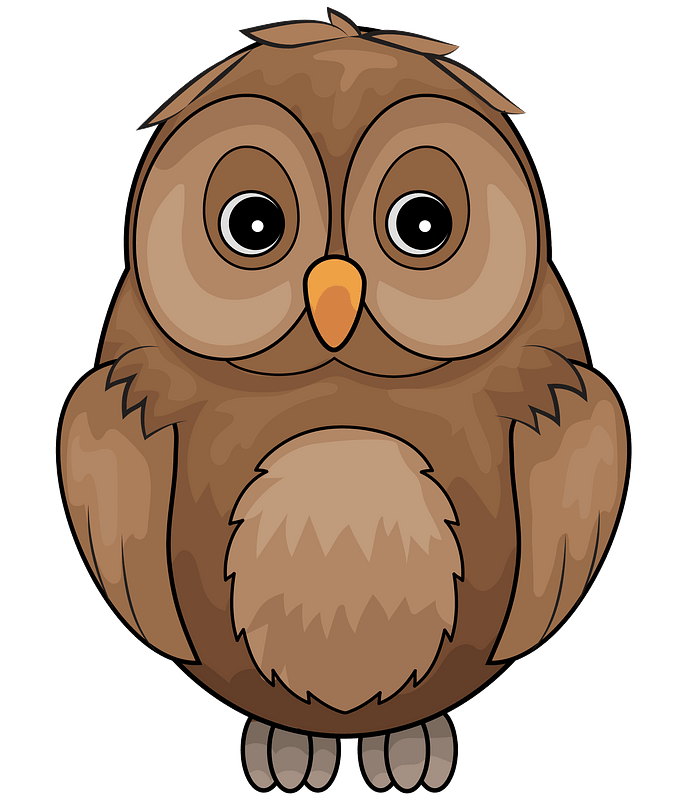 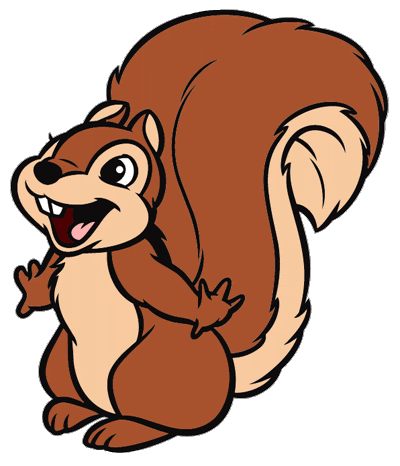 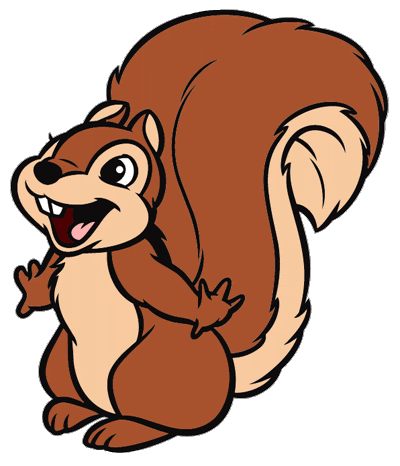 [Speaker Notes: Veš, ko jaz nimam več miru pri hiši, se grem sprehodit v gozd. Tam najprej srečam dve veverici in potem še eno sovo. Vse živali me prav lepo pozdravijo. Koliko živali vse skupaj srečam na sprehodu v gozd? Zapiši račun in ga reši.]
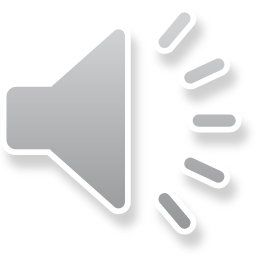 2 + 1 = 3
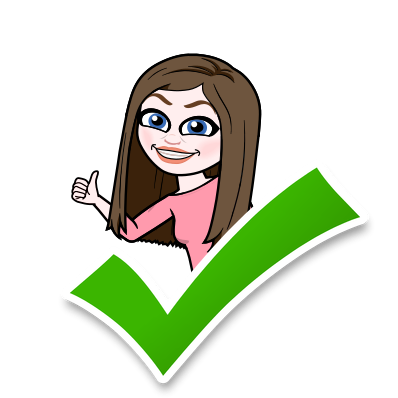 [Speaker Notes: Bravo. Pravilno!]
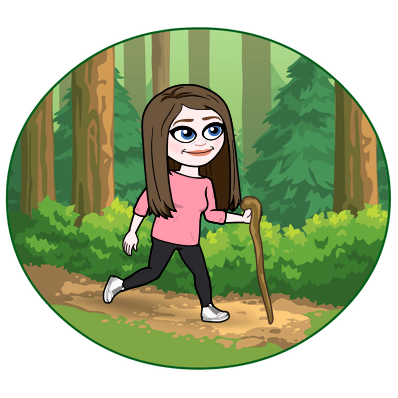 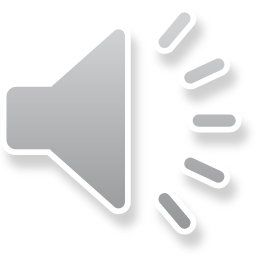 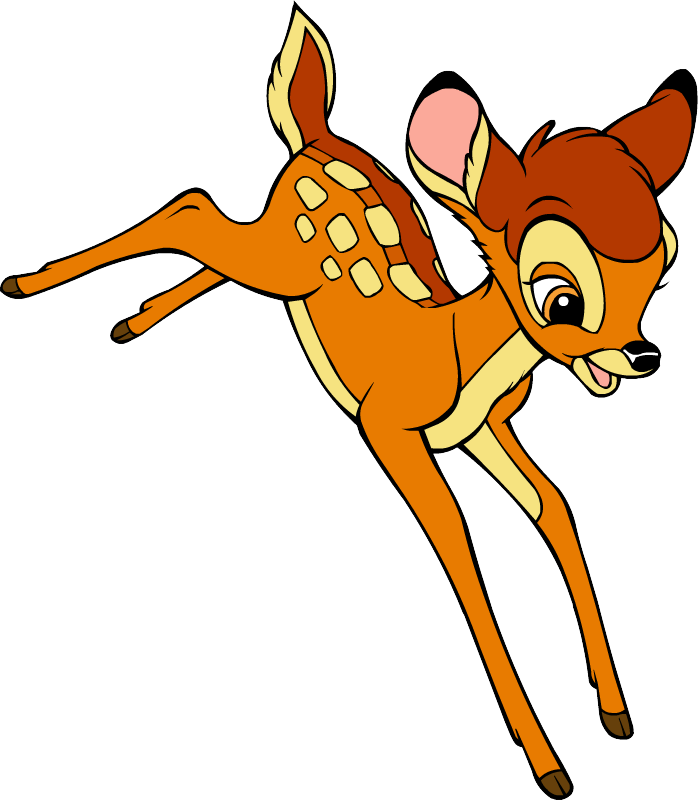 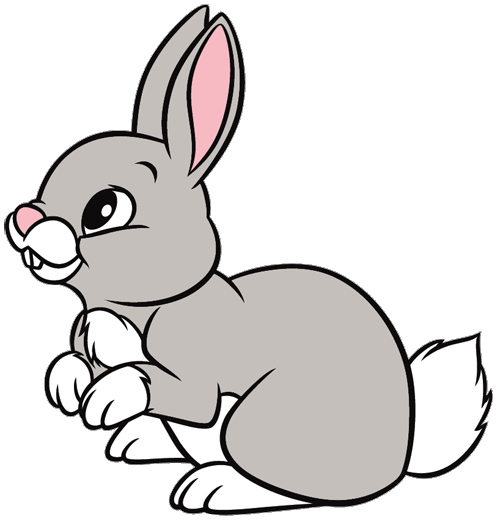 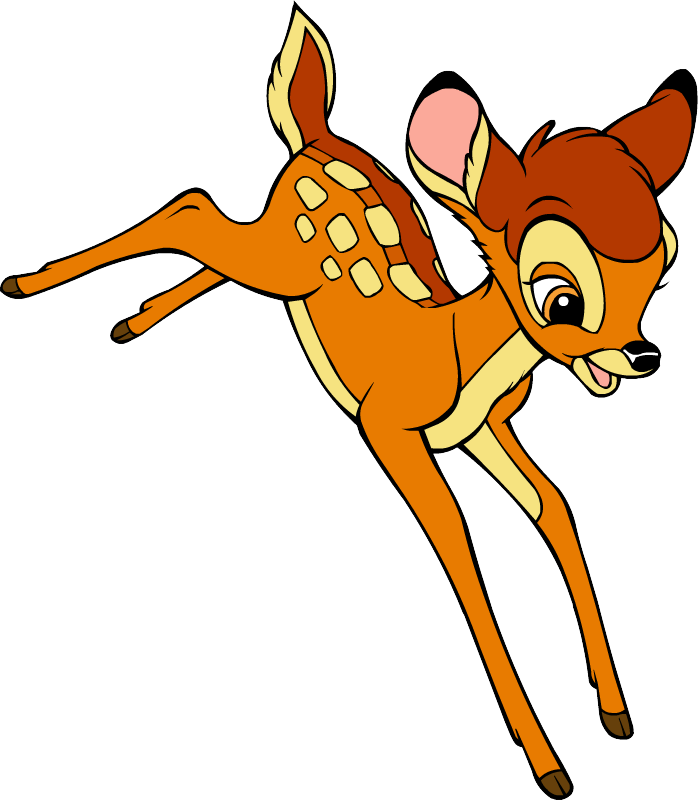 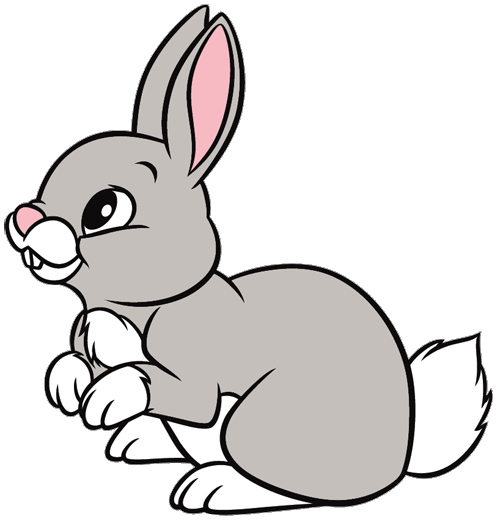 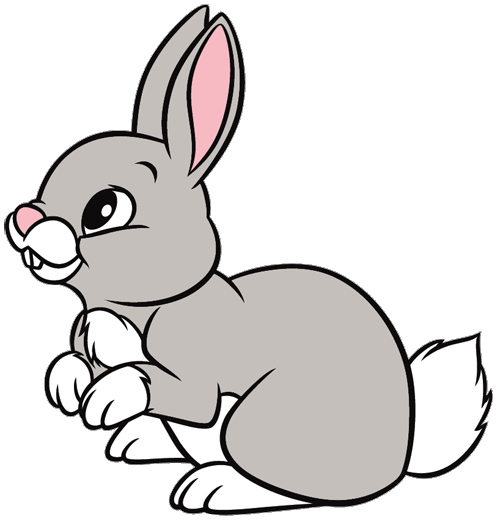 [Speaker Notes: Malo globje v gozdu vidim, kako se lovijo zajčki in srne. Lovijo se 3 zajčki in 2 srni. Koliko živali se vse skupaj lovi? Zapiši račun in ga reši.]
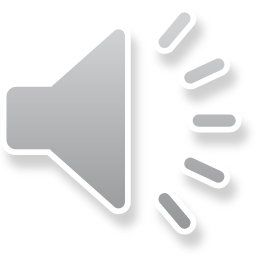 3 + 2 = 5
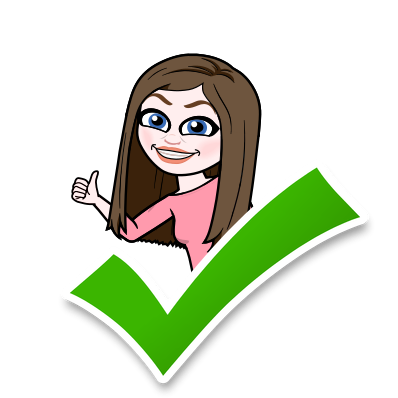 [Speaker Notes: Bravo. Pravilen rezultat je 5!]
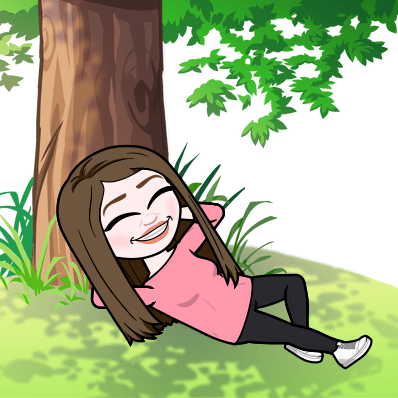 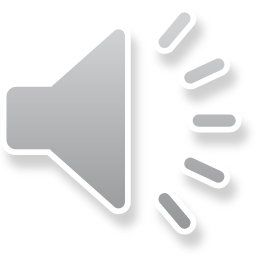 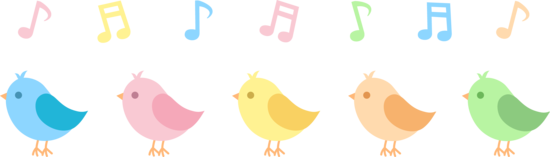 /
/
[Speaker Notes: Ko pridem ven iz gozda se spočijem na gozdni jasi in poslušam ptičje petje. Kako lepo so pele, ko so bile še vse v krošnji drevesa. Veš koliko jih je bilo?? 5! Potem pa sta dve odleteli in niso več pele tako glasno. Koliko ptic mi je na koncu pelo? Zapiši račun in ga izračunaj.]
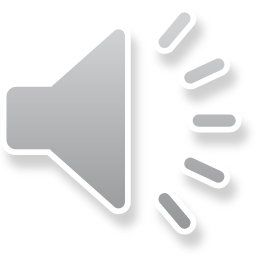 5 - 2 = 3
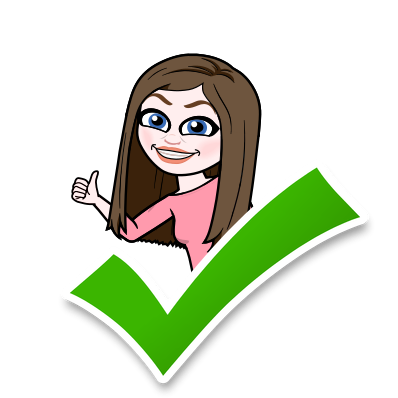 [Speaker Notes: Bravo. Pele so mi 3 ptice.]
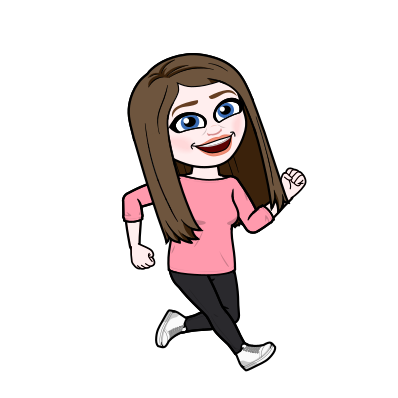 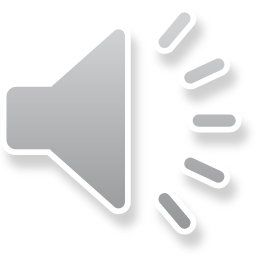 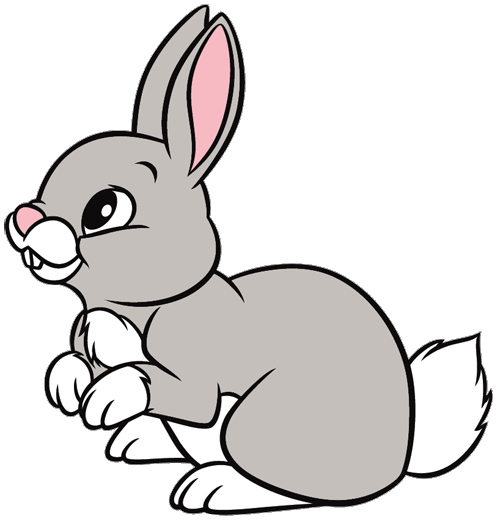 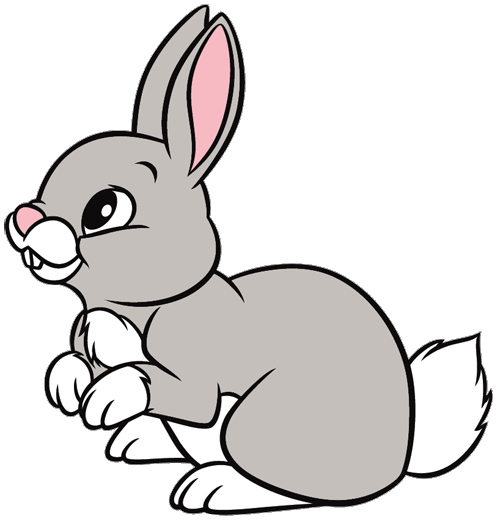 /
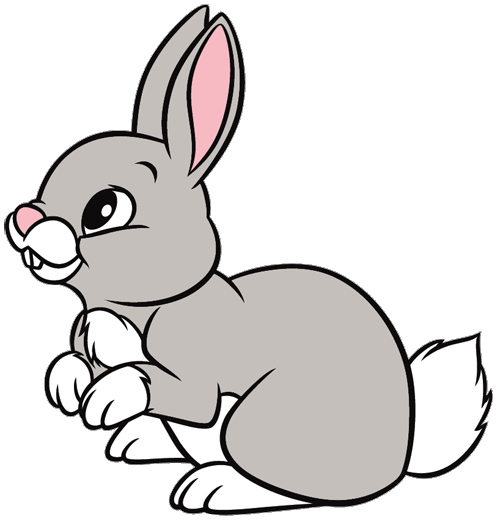 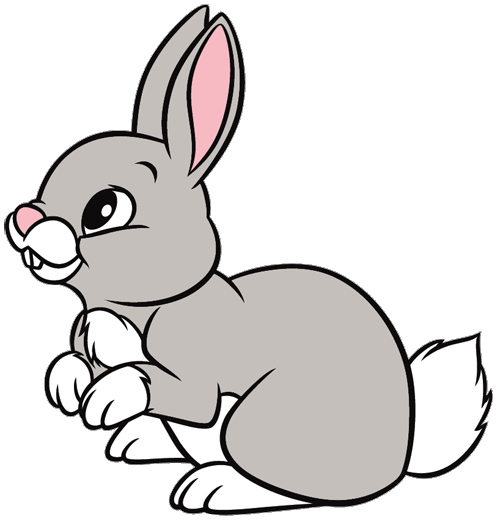 [Speaker Notes: Na gozdni jasi se potem lovim z zajčki. Ujamem sem samo enega. Koliko zajčkov ostane in se še lovi? Zapiši račun in ga izračunaj.]
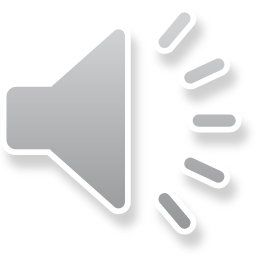 4 - 1 = 3
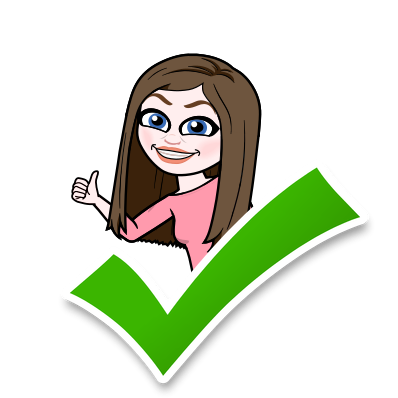 [Speaker Notes: Bravo. Lovili so se samo še 3 zajčki! Upam, da ti odštevanje ne dela velikih težav. Če pa ti, naredi še kakšno vajo več.]
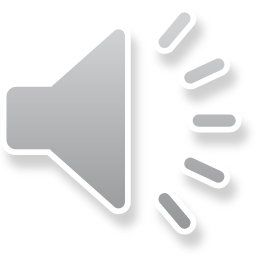 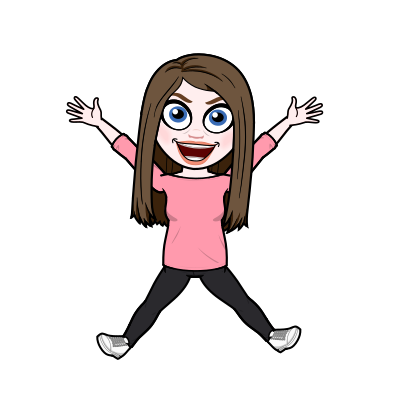 [Speaker Notes: Na gozdni jasi se tudi razmigam. Pa veste, kako? 6-krat poskočim. Ja, in to visoko v zrak. Tudi ti 6-krat skoči.]
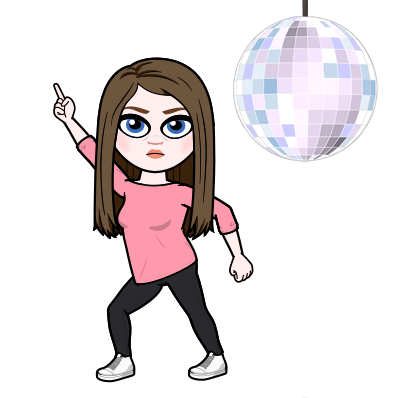 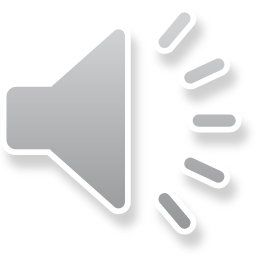 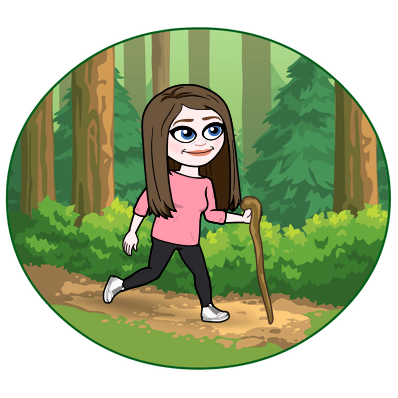 https://www.youtube.com/watch?v=5wviYKcB5jg
[Speaker Notes: Na koncu z vsemi svojimi živalskimi prijatelji še malo zaplešem in se skozi gozd vrnem domov. Tudi ti zapleši ob glasbi.]
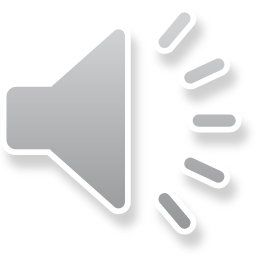 1, __, 3, __, 5, __, __, 8, 9, __.
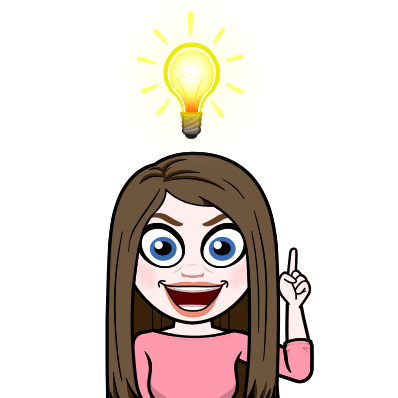 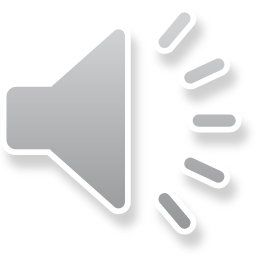 1, 2, 3, 4, 5, 6, 7, 8, 9, 10.
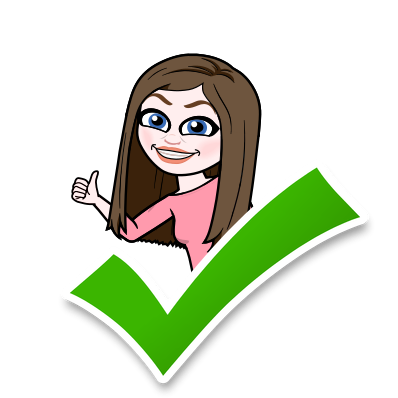 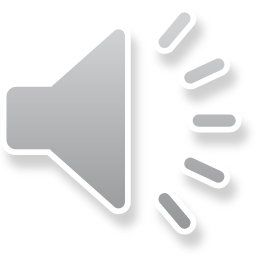 B R A V O!
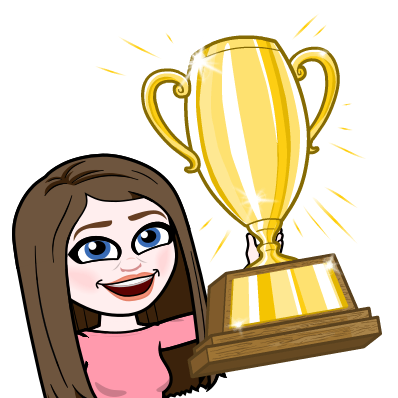 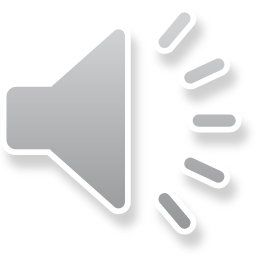 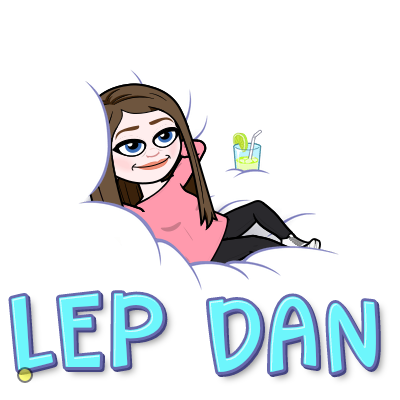